EPISODE I: USE THE FORCE

SENSITIVE INFORMATION IS POURING THROUGH THE FLOODGATES

WHICH SIDE OF THE FORCE WILL YOU USE?
FROM A CAMPUS . . .NOT SO FAR AWAY
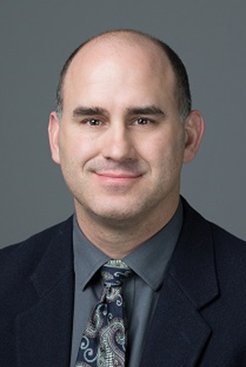 Forrest H. Swick

Information Security
University of Northern Colorado
EPISODE I: USE THE FORCE
THE GALACTIC REPUBLIC

– WITH TODAY’S BYOD ENVIRONMENT

– EVERYONE CARRIES A PERSONAL
	• SMARTPHONE OR 2
	• TABLETS
	• LAPTOPS
	• BLUETOOTH LIGHTSABERS
	• THUMBDRIVES
EPISODE I: USE THE FORCE
– AND THEY DEMAND!

– SEAMLESS . . . EASY CONNECTIVITY 

– TO THE CAMPUS NETWORK
	• FOR EMAIL
	• REPORT ACCESS
	• PRINTING
	• APPOINTMENT UPDATES
	• BASICALLY . . . THEY NEED TO DO THEIR JOBS?
	• AND OF COURSE WOOKIELEAKS…EPISODE IV

– WHICH BRINGS US TO . . .
EPISODE I: USE THE FORCE
THE PLANET OF NABOO

– SENSITIVE INFORMATION IS AT RISK

– OUR SUPREME CHANCELLORS
	• HAVE INFORMATION SECURITY NEEDS
	• THEY KNOW THE RESPONSIBILITY LIES WITHIN
	• AND NOT JUST ON INFORMATION SECURITY
	• DON’T HAVE JEDI KNIGHTS TO DISPATCH
	• DUE TO THEM BEING SITH
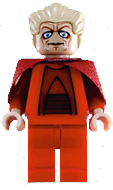 EPISODE I: USE THE FORCE
THERE IS NO PADAWAN (APPRENTICE)

– YET WE CAN
	• CLASSIFY DATA
	• DEVELOP GUIDELINES
	• CREATE DATA HANDLING PROCEDURES
	• HAVE EFFECTIVE AWARENESS TRAINING

– POLICIES ARE EVEN MORE CRITICAL!
	• WE KNOW DARTH SIDIOUS IS BEHIND EVERY RISK
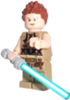 EPISODE I: USE THE FORCE
JAR JAR BINKS KNOWS

– MOBILE DEVICES ARE
	• EASILY LOST
	• THE TOP TARGET OF THIEVES

– THE DEFAULT SETTINGS
	• NO PASSWORD
	• NO PIN
	• NO PATTERN LOCK
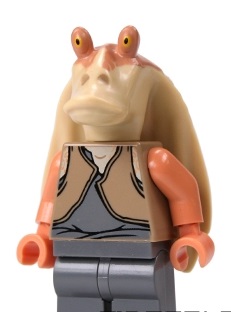 EPISODE I: USE THE FORCE
WITH THE BATTLE OF THE DROIDS

– MOBILE DEVICES HAVE
	• OVER 8GB OF FREE SPACE 
	• INSECURE COMMUNICATIONS
	• INFLATED APP PERMISSIONS
	• IMPROPER APP SECURITY CONTROLS

– YET MANAGEMENT WANTS
	• CAMPUS EMAIL ACCESS
	• CLOUD APPLICATIONS AND ACCESS TO DATA
	• IT FEELS AS IF EVERYONE FAVORS FUNCTIONALITY 						     SECURITY
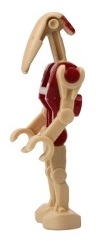 EPISODE I: USE THE FORCE
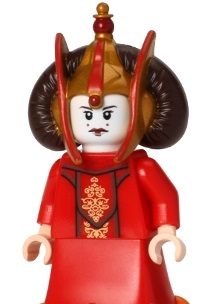 EVEN QUEEN AMIDALA

– CANT AFFORD TECHNOLOGIES
	• TO SEE ALL THE RISKS
	• TO STOP EVERY THREAT

– HER PERSONAL JEDI CANT
	• STOP MOBILE DEVICE COMMUNICATION
	• STOP CELLULAR PROVIDERS NETWORKS COVERAGE

– WHO CAN AFFORD ENOUGH SECURITY INFRASTRUCTURE?
EPISODE I: USE THE FORCE
ANAKIN SKYWALKERS OWN DROID

– C3PO – WAS BUILT FOR PROTOCOLS
	• TO DEVELOP GUIDELINES
	• TO CREATE POLICIES
	• TO CREATE PROCEDURES
	• TO CLASSIFY DATA
	• TO BUILD AN INFORMATION SECURITY PROGRAM

		– YET – WHAT IS MISSING?
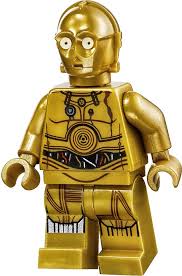 EPISODE I: USE THE FORCE
WIN A PODRACING TOURNAMENT?

– THIS WONT FREE YOU FROM
	• COMPLIANCE REQUIREMENTS
	• LEARNING ABOUT DARTH MAUL RISKS
	• UNDERSTANDING SECURITY LITERACY
	• NEEDING TO LEARN AWARENESS MINDTRICKS

– WHO IS THE CHOSEN ONE IN SECURITY?
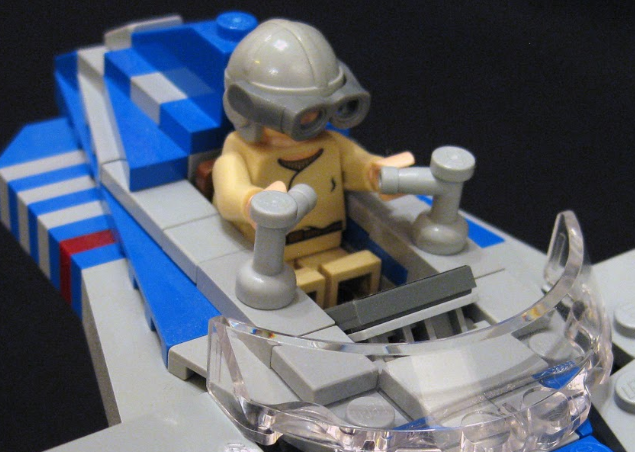 EPISODE I: USE THE FORCE
Padmé IS THE REAL QUEEN

– WHICH MAKES AWARENESS THE KEY*
	• ON HOW TO CLASSIFY DATA
	• ABOUT CAMPUS GUIDELINES
	• ABOUT ESTABLISHED POLICIES
	• ABOUT PROCEDURES
	• ABOUT YOUR CAMPUS INFOSEC TEAM

– THIS IS THE JEDI MINDTRICK!

*sorry Charlie Miller . . .
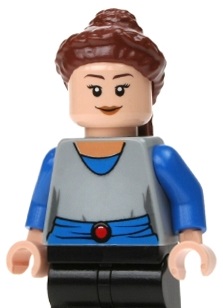 EPISODE I: USE THE FORCE
AWARENESS…THE JEDI MINDTRICK

– SUBTLY MAKE CAMPUS AWARE
	• OF WHERE TO LOOK TO CLASSIFY DATA
	• OF YOUR CAMPUS GUIDELINES
	• OF YOUR ESTABLISHED POLICIES
	• OF YOUR PROCEDURES
	• OF HOW TO SELF IDENTIFY RISKS
	
– IT IS AS SIMPLE AS
	 • “THESE ARE NOT THE DROIDS YOU ARE LOOKING FOR”
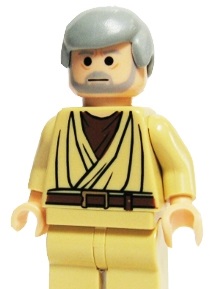 EPISODE I: USE THE FORCE
AWARENESS…THE JEDI MINDTRICK

– IT IS NOT A LIGHTSABER DUAL



– DON’T TEACH SECURITY LITERACY 
	• WHAT IS A PHISHING ATTACK?

– DO TEACH SECURITY AWARENESS
	 • HOW TO SPOT A PHISHING ATTACK!
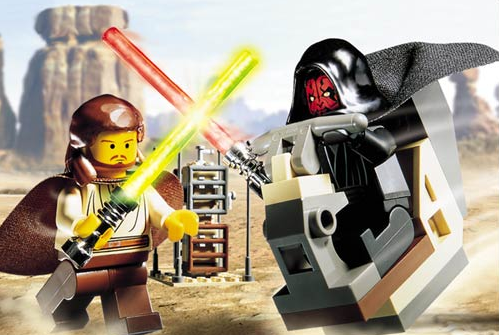 EPISODE I: USE THE FORCE
http://www.unco.edu/cybersecurity/faculty/Phishing.html

GENERIC EMAIL GREETING:
A typical phishing email will have a generic greeting, such as “Dear User.” 

FALSE SENSE OF URGENCY
“Your account will be disabled if it’s not updated within three (3) business days!”

DECEPTIVE URL - http://signin.paypal.com@10.19.2.4/
EPISODE I: USE THE FORCE
AWARENESS…THE JEDI MINDTRICK

– DON’T . . . PUNISH BAD BEHAVIOR	
	
– DO . . . REWARD GOOD BEHAVIOR
	 • IT SECURITY HERO OF THE WEEK AWARDS
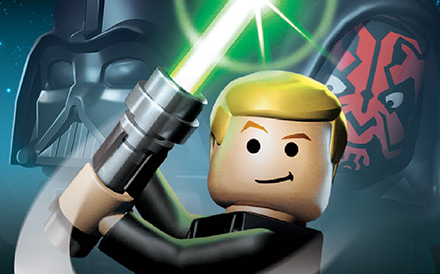 EPISODE I: USE THE FORCE
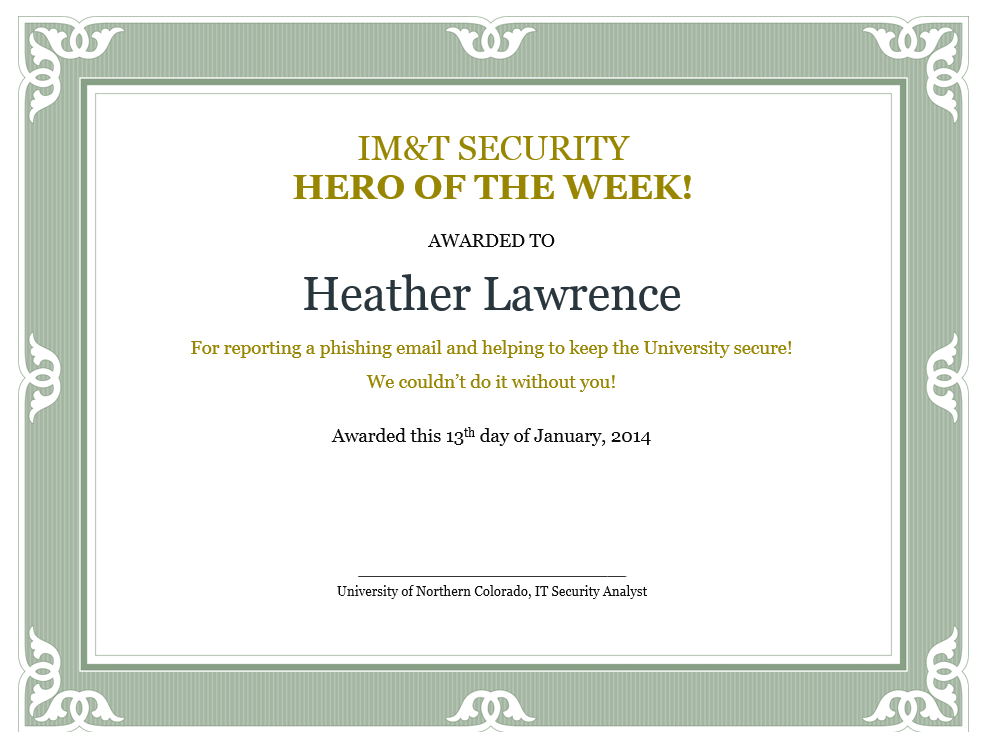 EPISODE I: USE THE FORCE
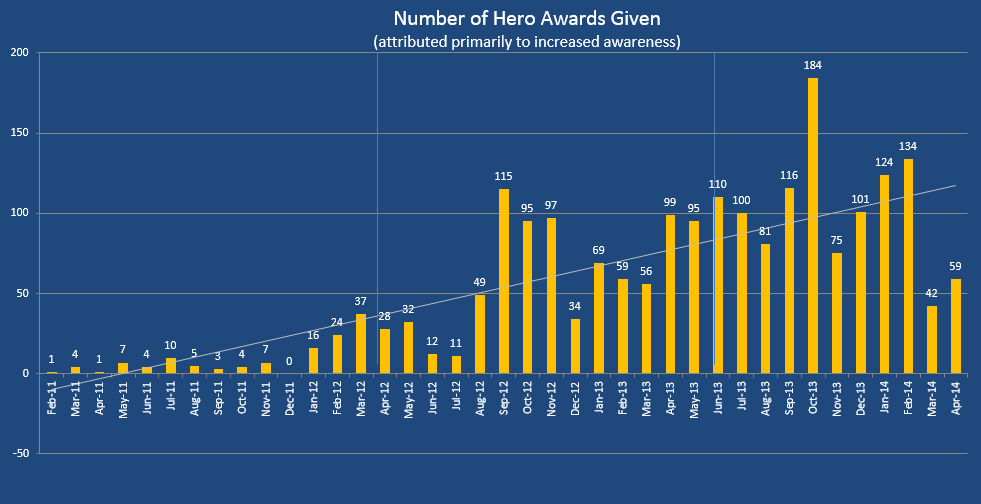 EPISODE I: USE THE FORCE
AWARENESS…THE JEDI MINDTRICK

– DON’T . . . TELL THEM HOW TO BE SECURE	
– DO . . . SHOW THEM HOW TO:
	• HELP OTHERS
	• HELP THEIR KIDS STAY SECURE ONLINE
	• HELP THEIR PARENTS SHOP SECURELY
	• HELP THEIR ELDERLY NEIGHBORS

– MAKE OTHERS YOUR APPRENTICE
EPISODE I: USE THE FORCE
AWARENESS…THE JEDI MINDTRICK

– GET INVOLVED WITH CAMPUS EVENTS

	• FALL STUDENT INVOLVEMENT FAIR (AUG)
	• HEALTH AND SAFETY FESTIVAL (SEPT)
	• NATIONAL CYBER SECURITY AWARENESS MONTH (OCT)
	• NATIONAL DATA PRIVACY DAY (JAN)
	• NATIONAL DATA PRIVACY MONTH (FEB)
	• EARTH DAY – INFOSEC SHREDFEST (APR)
	• STAR WARS DAY – MAY 4TH
EPISODE I: USE THE FORCE
AWARENESS…THE JEDI MINDTRICK

– AWARENESS ACTIVITIES
	• GUEST SPEAKERS IN CAMPUS CLASSROOM
	• BE AVAILABLE FOR FACULTY/STAFF TRAINING
	• CREATE POSTCARDS/TABLE TENTS/GIVEAWAYS
	• TARGETED MESSAGES (BLACK FRIDAY, TAX TIME TIPS)
	• PUBLIC SPEAKING FOR GROUPS / CONFERENCES
EPISODE I: USE THE FORCE
AWARENESS…THE JEDI MINDTRICK

– HOST THE DEPARTMENTAL COFFEE CLUB
	• KEEP A HOT COFFEE POT ON

– GIVE OTHERS A REASON TO VISIT INFOSEC
	• INFOSEC HAS A TENDANCY TO ISOLATE ITSELF

– BE AVAILABLE
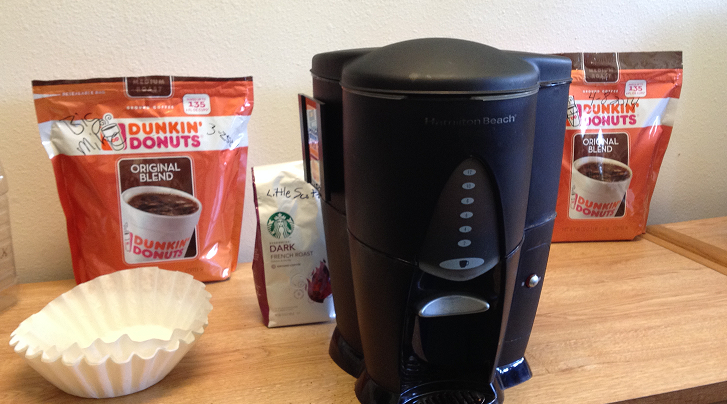 EPISODE I: USE THE FORCE
AWARENESS…THE JEDI MINDTRICK

– USE THE EDUCAUSE RESOURCES!
	• 2014 INFOSEC SECURITY GUIDES
	• NETWORK WITH OTHER INFOSEC TEAMS IN YOUR AREA
	• EDUCAUSE SECURITY LISTSERV
	• JOIN REN-ISAC	

– USE ALL THE TOOLS AVAILABLE TO YOU
EPISODE I: USE THE FORCE
BE A SECURITY JEDI KNIGHT

– DEVELOP RELATIONSHIPS WITH

	• DATA STEWARDS OUTSIDE OF IT
	• THE REGISTRAR’S OFFICE
	• HUMAN RESOURCES
	• INSTITUTIONAL RESEARCH BOARD
	• RESEARCHERS
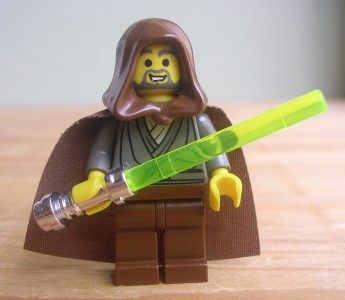 EPISODE I: USE THE FORCE
BE A SECURITY JEDI KNIGHT

– WORK WITH YOUR LEADERSHIP
	• TO CREATE EFFECT POLICIES
	• TO CREATE EFFECT PROCEDURES
	• TO ESTABLISH RULES TO CLASSIFY DATA
	• TO BUILD AN INFORMATION SECURITY PROGRAM
	• TO ADVOCATE AWARENESS

– WITHOUT CAMPUS INFOSEC AWARENESS
	• YOUR DATA WILL FALL TO THE DARK SIDE
EPISODE I: USE THE FORCE
“FOR MY ALLY IS THE FORCE, AND A POWERFUL ALLY IT IS.” -YODA

AWARENESS IS YOUR ALLY, AND A POWERFUL ALLY IT IS.






*All copyrighted materials owned by the respective owners where applicable.
FROM A CAMPUS . . .NOT SO FAR AWAY
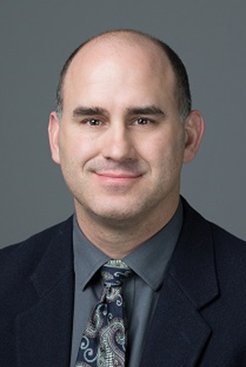 Q&A!

THANK YOU!

Forrest H. Swick
Information Security
University of Northern Colorado
forrest.swick@unco.edu